Практика осуществления контрольной деятельности в Тверском регионе. Ответственность за нарушения законодательства о контрактной системе в сфере закупок.
1
Показатели динамики проведения контрольных мероприятий за 2014- 2015 годы
2
Динамика роста выявленных правонарушений
3
Доля правонарушений в отдельных отраслях деятельности государственных заказчиков
4
Динамика роста привлечения к административной ответственности
5
Правонарушения в сфере закупок. Причины и условия, способствующие совершению правонарушений.
Правонарушения в сфере закупок
Нарушения при обеспечении открытости информации о закупке (несвоевременное опубликование (не опубликование) в ЕИС сведений о заключении (исполнении) контрактов, несвоевременное опубликование извещений о закупке с единственным поставщиком (исполнителем, подрядчиком), не опубликование отчетов и иных предусмотренных законодательством документов об исполнении контракта).
В соответствии с частями 1.2, 1.3, 3 статьи 7.30, частью 2 статьи 7.31 КоАП РФ штраф на долж. лиц (руководители, контрактные управляющие)от 20 до 50 тыс. руб.
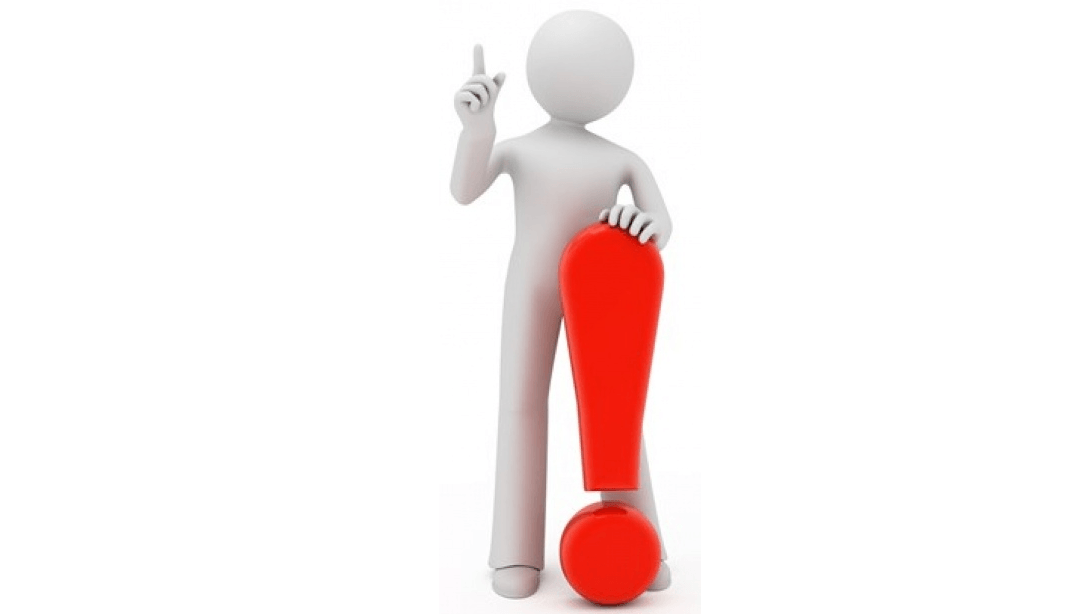 7
Правонарушения в сфере закупок
Нарушения при заключении контрактов (нарушение сроков заключения контракта,).
В соответствии с ч.3 ст. 7.32 КоАП РФ – штраф на долж. лиц 50 тыс. руб.
•• Заключение контракта с нарушением объявленных условий (заключение контракта без предоставления поставщиком (подрядчиком, исполнителем) обеспечительных мер, размер обеспечения в контракте не соответствует размеру обеспечения, установленному в документации, отсутствие в контракте раздела, регламентирующего предоставление обеспечения контракта).
В соответствии с ч.1,5 ст. 7.32 КоАП РФ штраф на долж. лиц 30, 50 тыс. руб. соответственно.
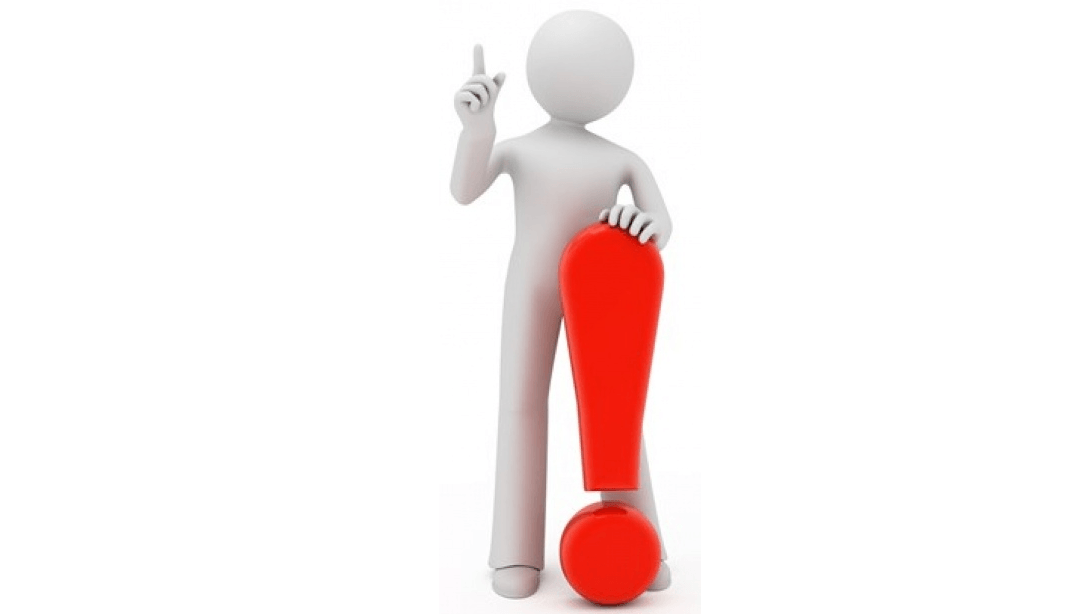 Правонарушения в сфере закупок
Нарушения при выборе способа определения поставщика (исполнителя, подрядчика) 
Превышение годового объема закупок
-   Необоснованное применение пункта 9 части 1 ст. 93  (закупки вследствие аварии, иных чрезвычайных ситуаций природного или техногенного характера, непреодолимой силы без достаточных на то оснований)
В соответствии с частью 1 статьи 7.29 КоАП РФ штраф на долж. лиц составляет 30 тыс. руб.
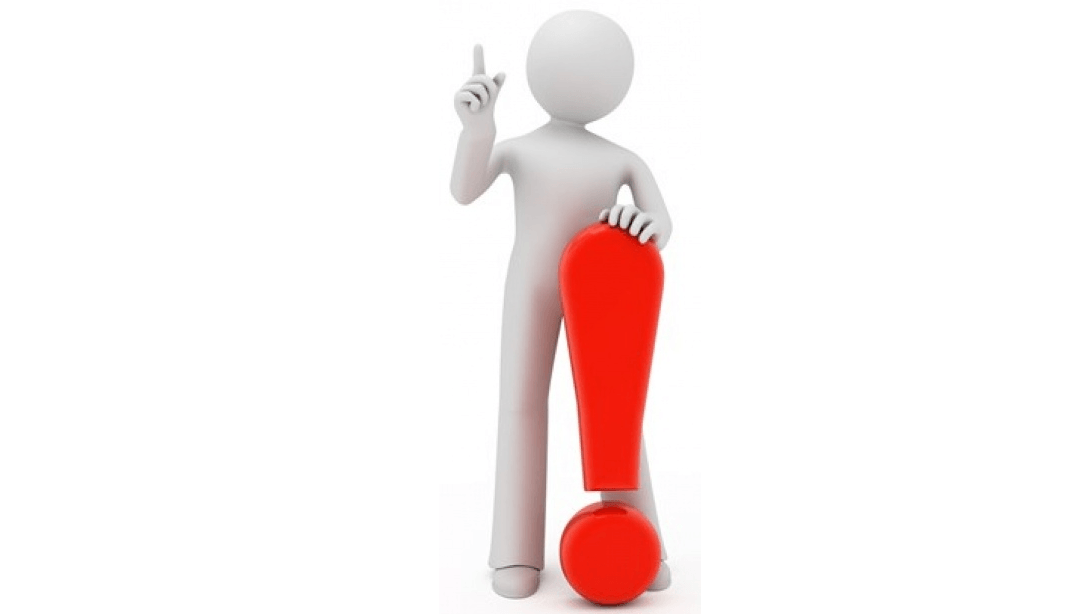 9
Правонарушения в сфере закупок
Утверждение конкурсной, аукционной документации, не соответствующей требованиям закона. 
В соответствии с частью 4.2 статьи 7.30 КоАП РФ штраф на должностных лиц, утвердивших документацию (руководитель) составляет 3 тыс. руб.
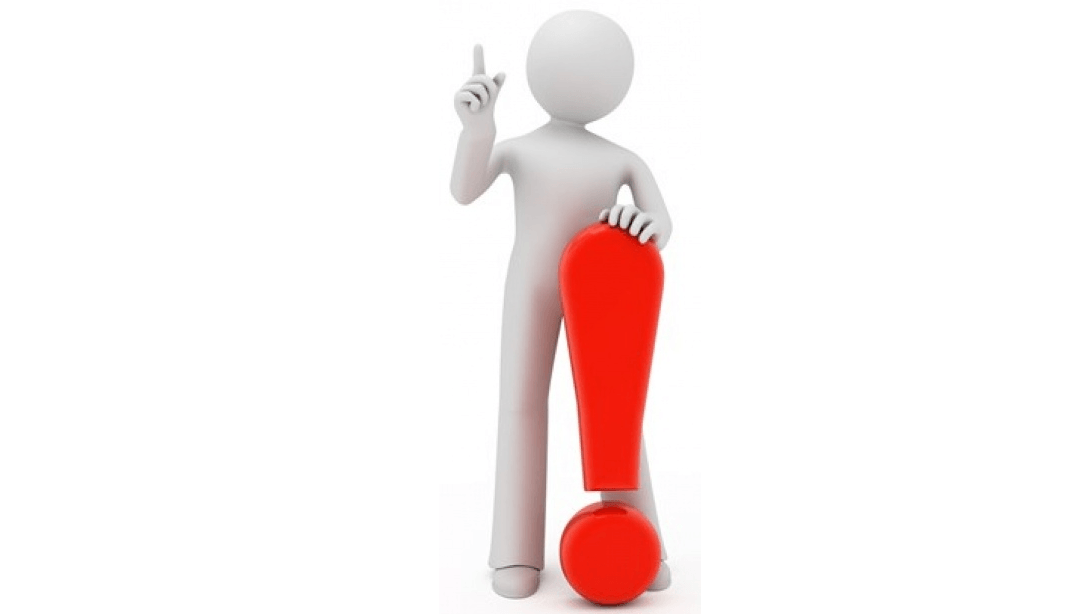 10
Причины правонарушений
недостаточная квалификация, низкая правовая культура контрактных управляющих; 
не сформирована организационная структура, должностные обязанности и персональная ответственность сотрудников контрактной службы не распределены;
отсутствие взаимодействия и общей координации действий между структурными подразделениями заказчика и контрактной службой, контрактными управляющими;
отсутствие должного контроля со стороны руководителей заказчиков и руководителей контрактных служб.
11